Муниципальное казенное дошкольноеобразовательное учреждениеДетский сад «Колобок»г. Петухово 2013гКонкурс: «Наша дошкольная жизнь»Номинация: «Дошкольники в мире профессий»Тема: «Все профессии нужны, все профессии важны»
Автор:
Перевощикова Людмила Александровна
Воспитатель,
Первая категория
Старший воспитательЧем ребятам заниматьсяКак учится и когда?Как гулять и развлекаться.Мы не знаем вот беда!Но занятий целый листПишет детям методист!
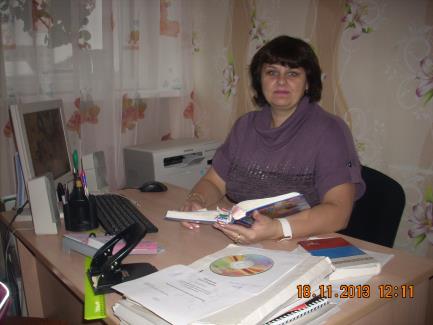 Нужно любить то, что делаешь, и тогда труд – даже самый грубый- возвышается до творчества.(Максим Горький)
ПоварДайте повару продукты:Мясо птицы,сухофрукты, рис, картофель… И тогда ждет вас вкусная еде.
Дети на экскурсии в пищеблоке.
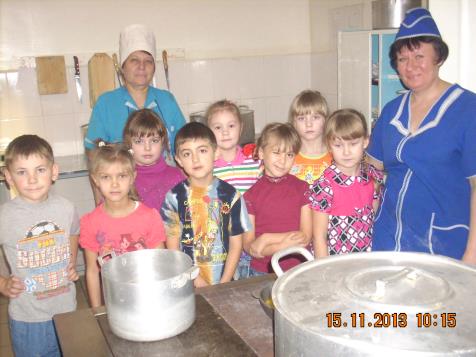 ПрачкаБелая простыночка,Фартук и косыночка.Белый свет весь обойдешь-Лучше прачки не найдешь!
Знакомство детей с прачечной.
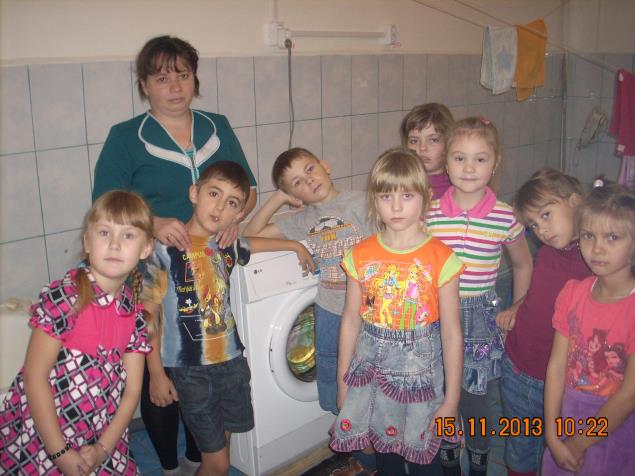 ПарикмахерДайте ножницы, расческу,Он вам сделает прическу.Парикмахер непременноПодстрижет вас современно.
Помощниквоспитателя Светлана Андреевназаплетает косы своим воспитанницам.
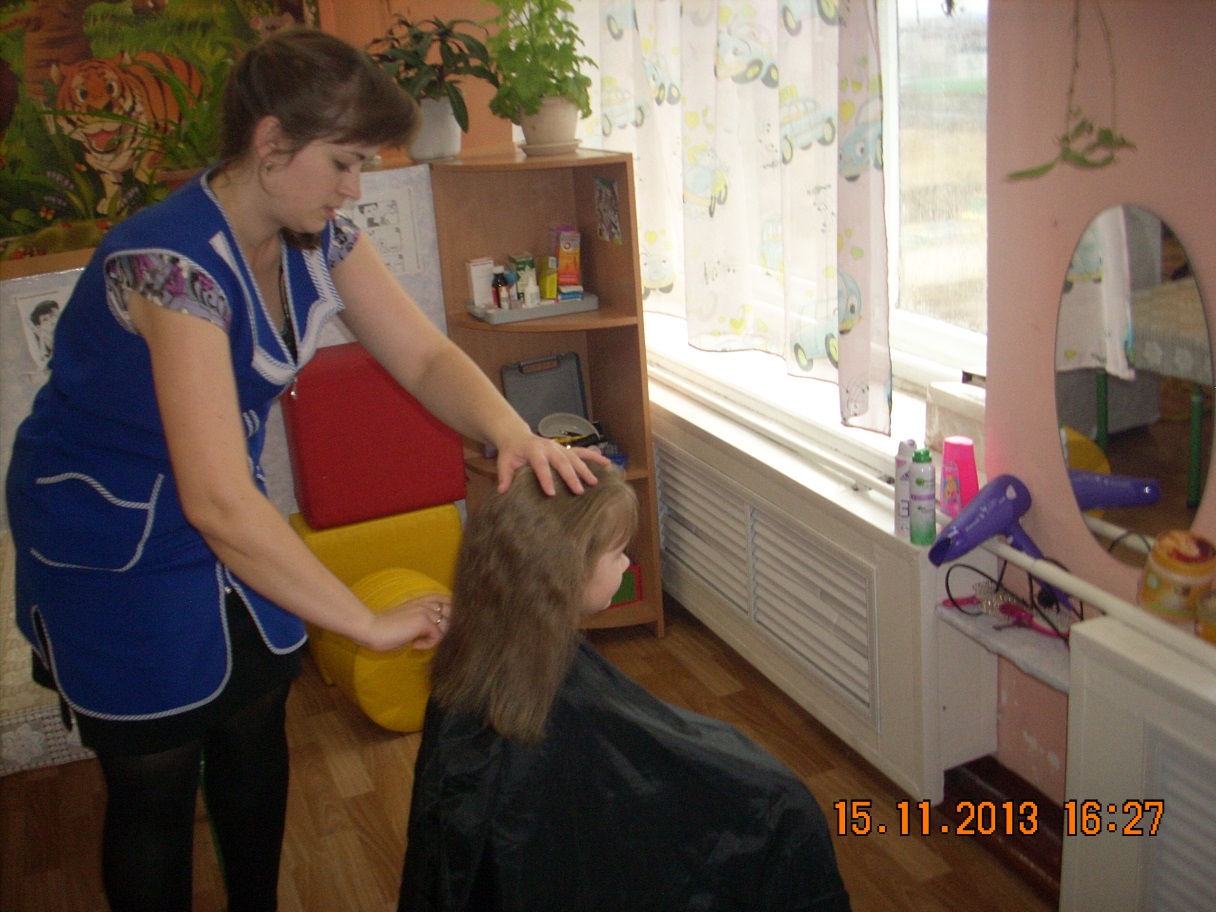 ПортнихаЦелый день сегодня шью.Я одела всю семью.Погоди немного кошка,-будет и тебе одежка.
КастеляншаОльга Александровна шьёт костюмы нашим воспитанникам,на различные праздники.
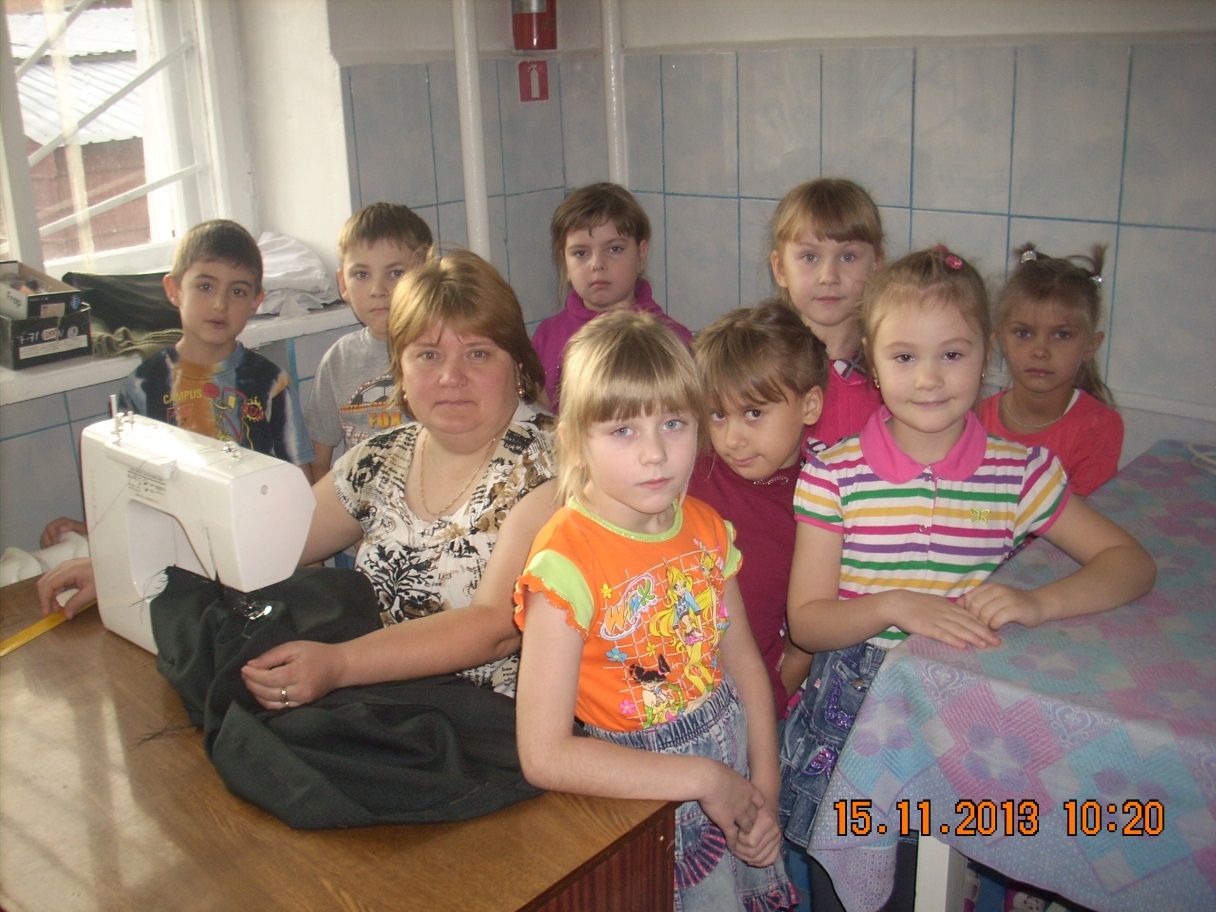 ВрачБелый халат, изучающий взгляд:-Жалобы есть?Подходите подряд!
Старшая медицинская сестраНадежда Андреевна измеряет детям рост, вес, ставит прививки.
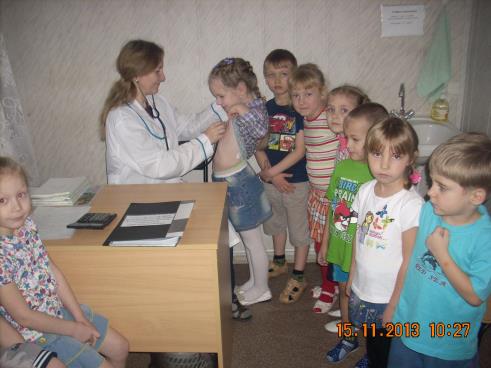 УборщицаМилая уборщица, мастер чистоты!Чисто все помоешь, уберешь все ты.Знают, уважают, твой нелегкий труд,Люди с удовольствием в чистоте живут!
Чистоту в детском саду наводит уборщицаГалина Ераклиевна
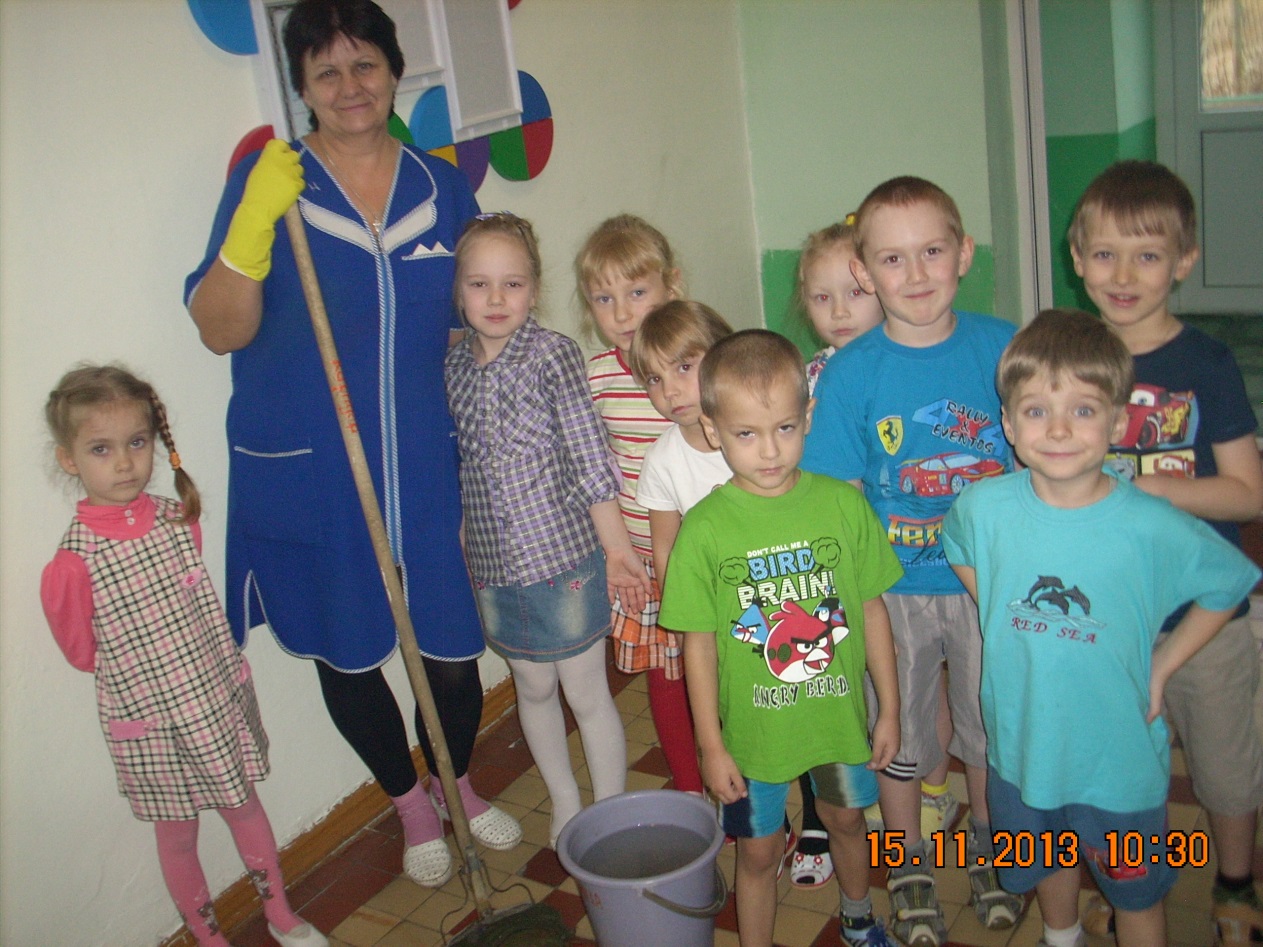 Помощник воспитателяВ группе у нас всегда чистота.Сверкает и пол, и посуда.Нянечка наша с утраНаводит порядок повсюду.Да и детишек она приучаетНа стол накрывать и опрятными быть,Каждый проказник, конечно же знает:Труд нашей няни нужно ценить.
Дети помогают помощнику воспитателя Лидии Ивановне накрывать на столы.
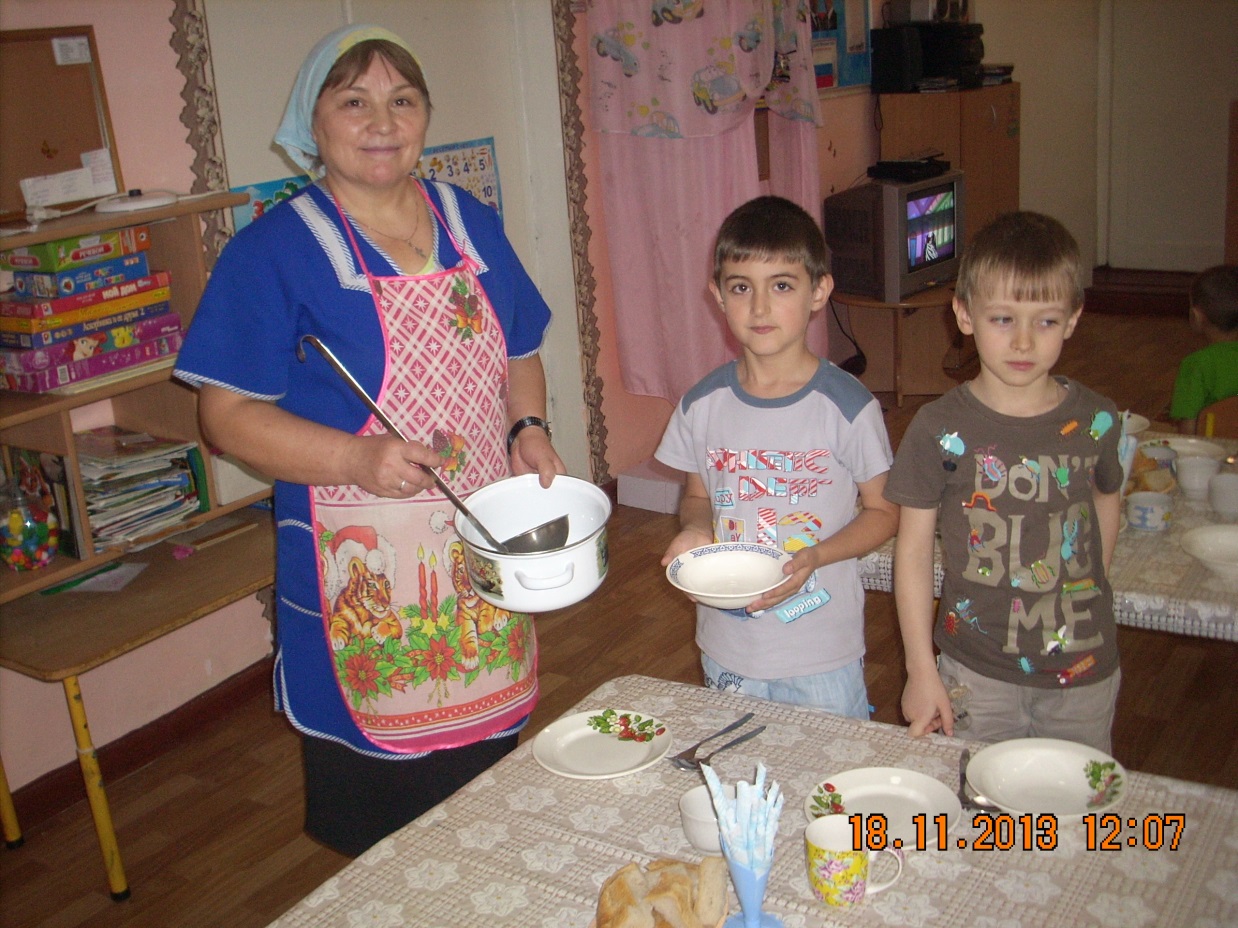 Воспитатель по физическому воспитаниюДля здоровья и фигуры,И для силы ног и рукНа уроки физкультурыОтведет детей физрук!
Дети с удовольствием ходят на НОД по физическому воспитанию, которые проводит Елена Николаевна
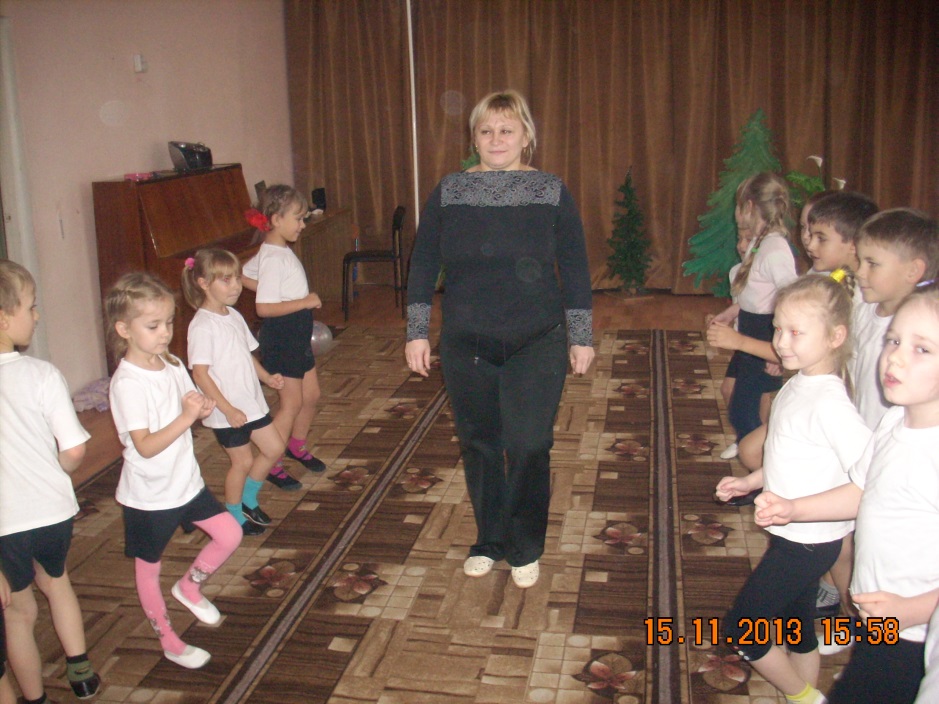 ПожарныйНа машине ярко-красной мчимся мы вперед.Труд тяжелый и опасный нас, пожарных, ждет.Вой пронзительной сирены, может оглушить,будем и водой и пеной мы пожар тушить.
Экскурсия в МЧС
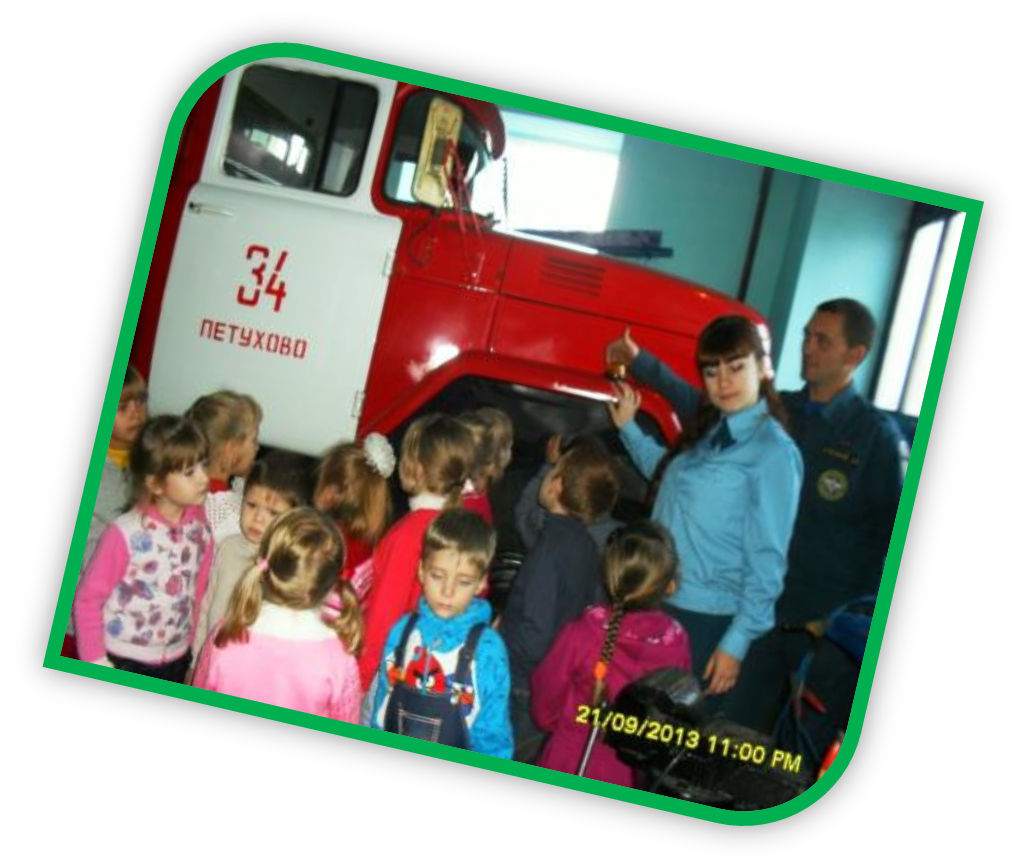 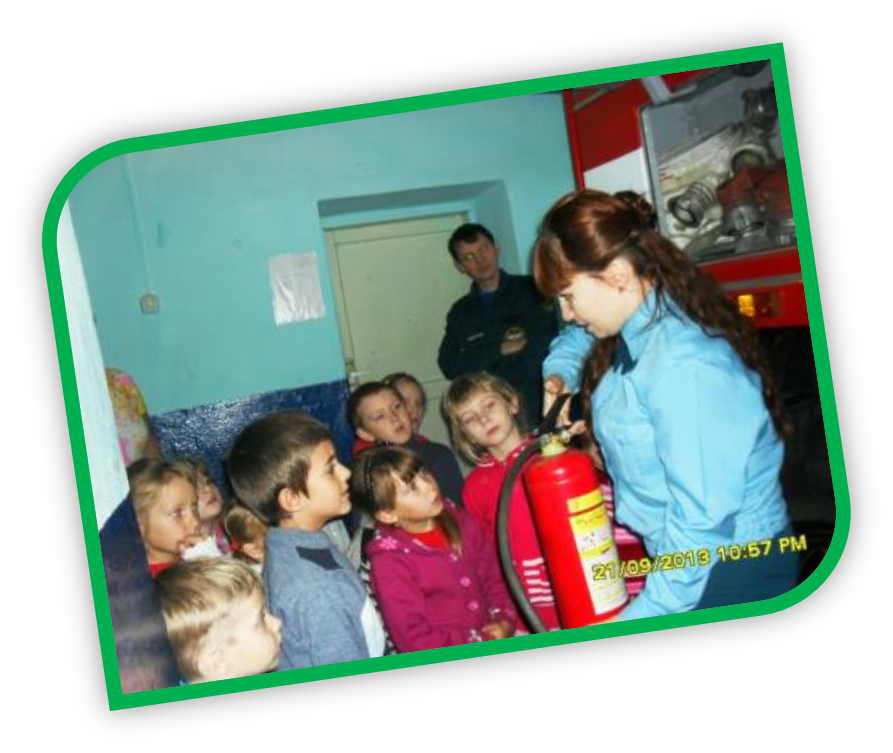 Галина Ивановна, инспектор по пожарной безопасности, объясняет детям, как пользоваться огнетушителем
Спасибо за внимание!